Maths
Short Division with remainders
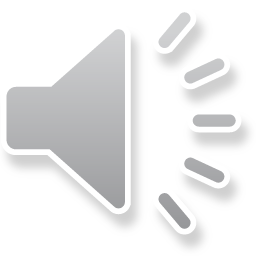 4
3 r1
87 ÷ 2 =
43r1
2
8 7
Short Division with remainders.
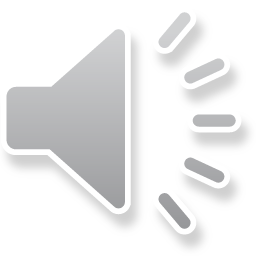 1 r2
2
65 ÷ 3 =
21 r2
3
6 5
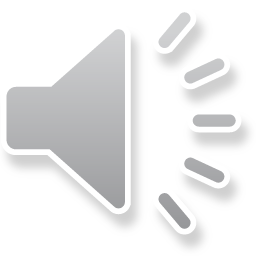